ПРАЗДНИК ОСЕНИ
Какая красивая осень      какой разноцветный ковер!       И в гости сегодня, ребятак нам праздник осенний пришел
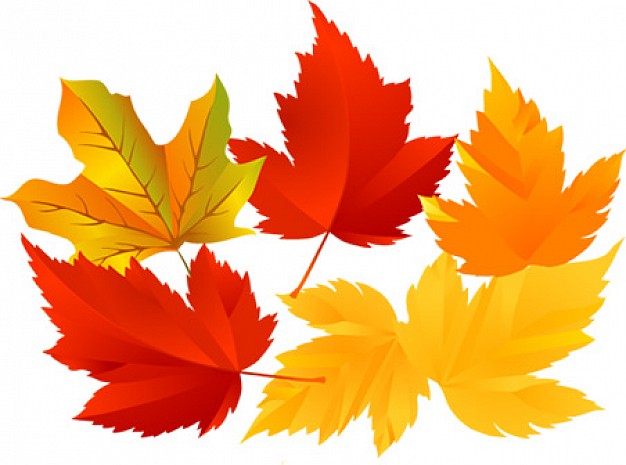 Мы листочки поднимаеми над головой качаем.Покачайся надо мноймой листочек золотой
Спрячемся все за листок.Не найдет нас ветерок.За листочком мы сидим,из-за листика глядим.
Холодает с каждым днем,очень зябко под дождем,весь дрожу я весь промоккак осиновый листок!
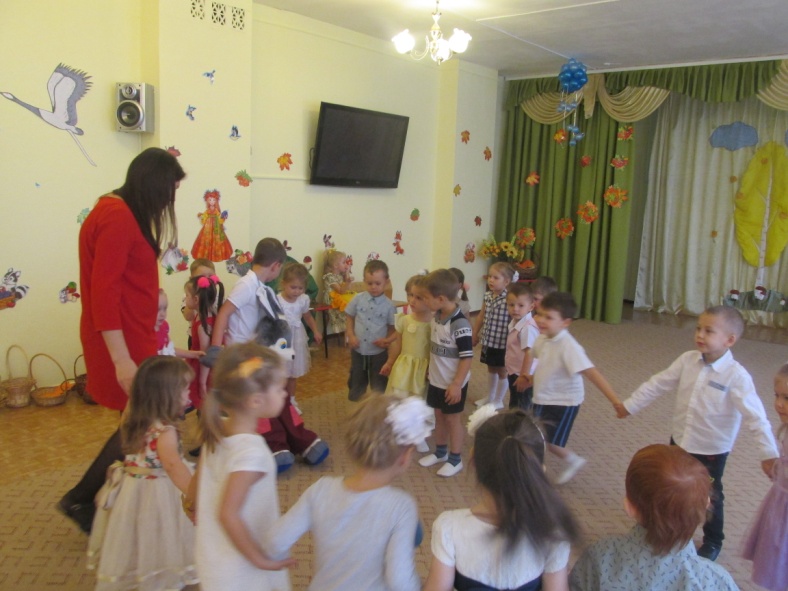 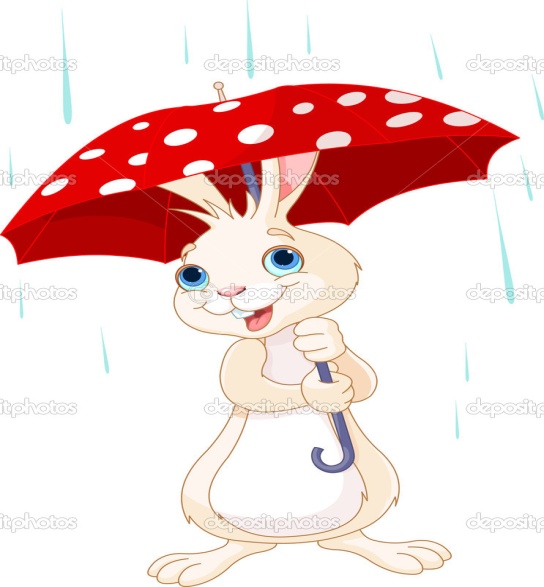 За грибами мы пойдем, и корзиночки возьмем. Сыроежки и маслята, собирайте их ребята
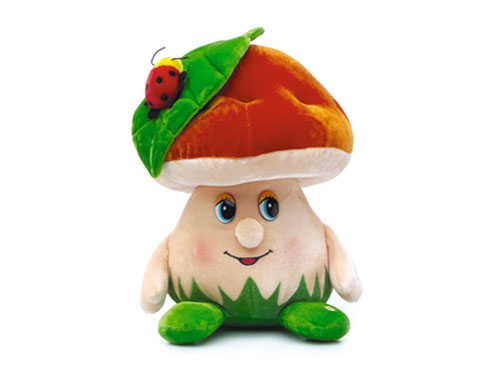 Погуляли мы в лесу и встретили там рыжую Лису.
Какой на улице дождик пошел, хорошо что лиса с собой зонтик взяла.
«Гриб – Грибочек»
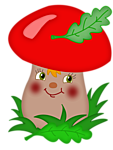 Спасибо за внимание!!!
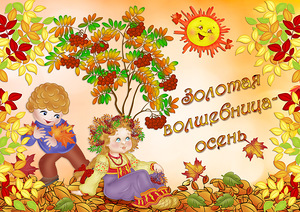